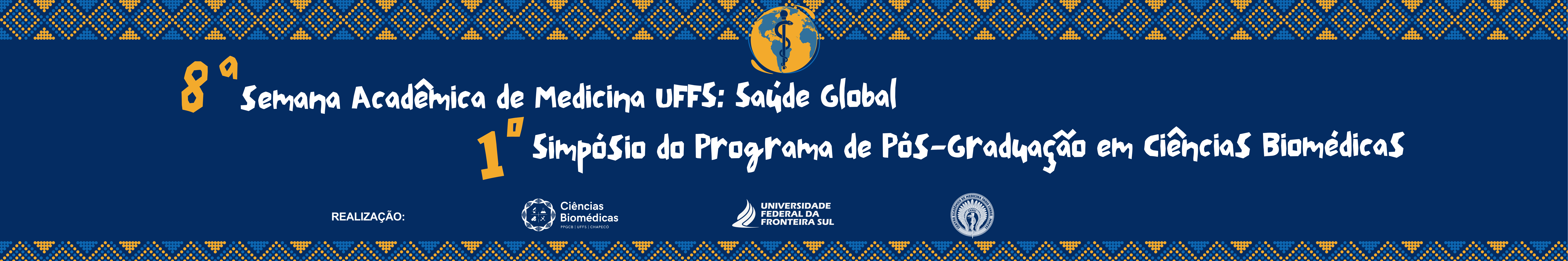 Título completo do trabalho

Nome do autor1 (apresentador); Nome do coautor2; Nome do coautor3; Nome do professor orientador10.

1, 2, 10 Universidade ...
3 Universidade ...



Chapecó, maio de 2025.
INTRODUÇÃO
METODOLOGIA
RESULTADOS
CONCLUSÃO